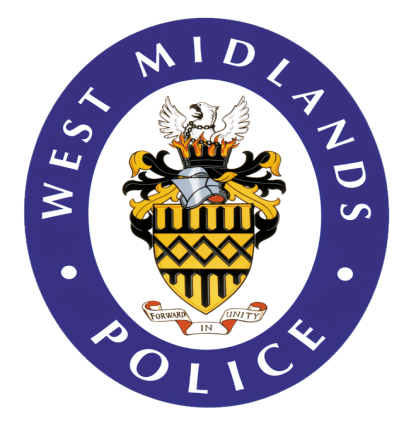 WolverhamptonJunior PCSO ProgrammeStaff Briefing
West Midlands Police 
2019/2020
Aims
Facilitate partnership working between police and local schools to empower young people to tackle community related issues including road safety, bullying, online safety and anti-social behaviour. 



To reduce the risk to young people, parents and road users in the school vicinity. 
To raise awareness of bullying in and out of school.
Improve online safety of young people
To increase pride in the school and local environment.
Objectives
Keeping Children Safe in Education 2018
Under the current legislation- 

Keeping Children Safe in Education

 this collaborative working reinforces the ability to “safeguard and promote the welfare of children with regard to local need” p.19 as well as reinforcing “online safety as part of providing a broad and balanced curriculum”. p.22



Keeping children safe in education Statutory guidance for schools and colleges September 2018
Resources
Programme will be delivered by named member of  the local Neighbourhood Policing Team

Consent forms provided

Uniform provided. Issued at beginning and collected at end of each session

Pledge card template

Certificate template
[Speaker Notes: Consent forms, evaluation forms, pledge card and certificate templates will be provided for school to add their logo, if they wish, and produce for each student taking part.]
Sessions
6 week programme - 1 hour per session

Introduction
Road Safety
Bullying
Online Safety
Anti-social behaviour
Graduation
[Speaker Notes: Take example of resources and hard copy of power point presentation to inform school staff.
They will need to be some discussion with each school as to how they wish to deliver the programme. The sessions can be delivered in any order to suit them best.
Graduation – in assembly if possible. School to invite parents, governors, local councillors or other partners]
Optional Additions
Parking patrols and warning tickets

Poster/Art work for school display

Litter patrols

Link to University outreach worker
Evaluation
Staff
Student
[Speaker Notes: Each student and member of staff taking part in the programme to be required to complete and evaluation form.]